IHL Strategic Initiatives
Casey C. Turnage, Ph.D.
Heather Morrison
MS Institutions of Higher Learning
[Speaker Notes: I am really excited about being here today because this process has been a long one, and my being here signals that the product of this process is about to be ready for use.  Before I tell you about the new web-version of the articulation agreement, I want to take an opportunity to give you a bit of history about it.]
eTranscripts
MDE says process on track for fall implementation
To be included on eTranscript 
Career Clusters
SREB Ready Course(s) completion (80 or higher)
CPAS2 scores 
Data Files
For college/university
For State Financial Aid Office
Reverse Transfer Agreement
Started fall 2013 (pilot semester)

Transfer students who earned at least 16 hours at a single MS community/junior college

Notified after completing 62 hours while at an IHL institution

May be eligible for AA degree
Reverse Transfer Agreement
www.mississippi.edu/oasa/reverse_transfer.asp
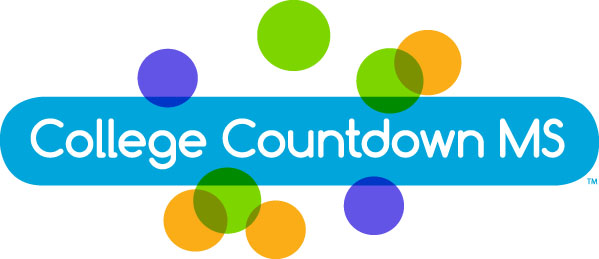 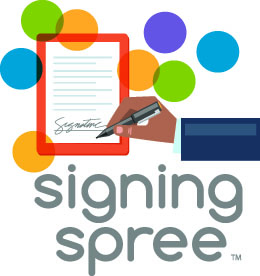 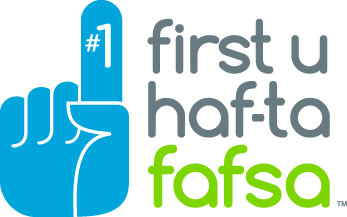 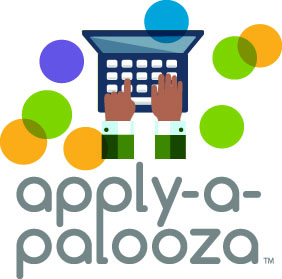 [Speaker Notes: I would like to introduce Heather Morrison to speak about this statewide initiative that was launched this week.  Heather joined IHL in February.  Prior to being at IHL, she was a teacher, school-level administrator, and district-level administrator in Rankin County School District.  Her role at IHL is to work on statewide initiatives that bring together K-12, community colleges, and IHL to increase college access.]
Creating a college going culture
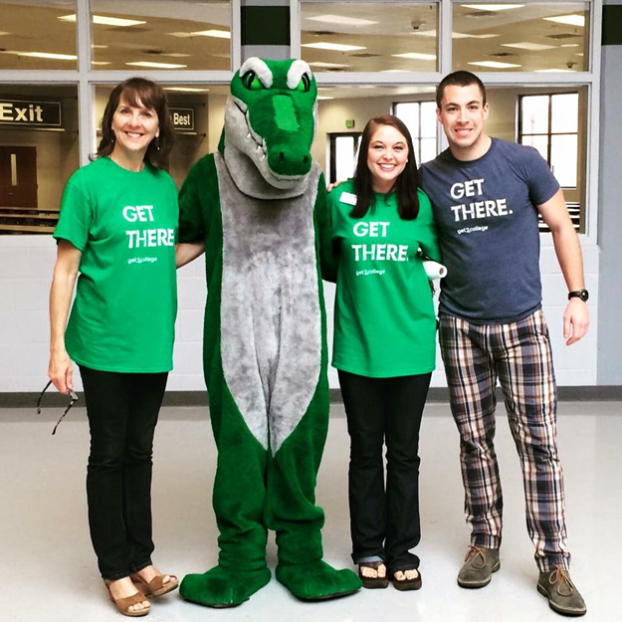 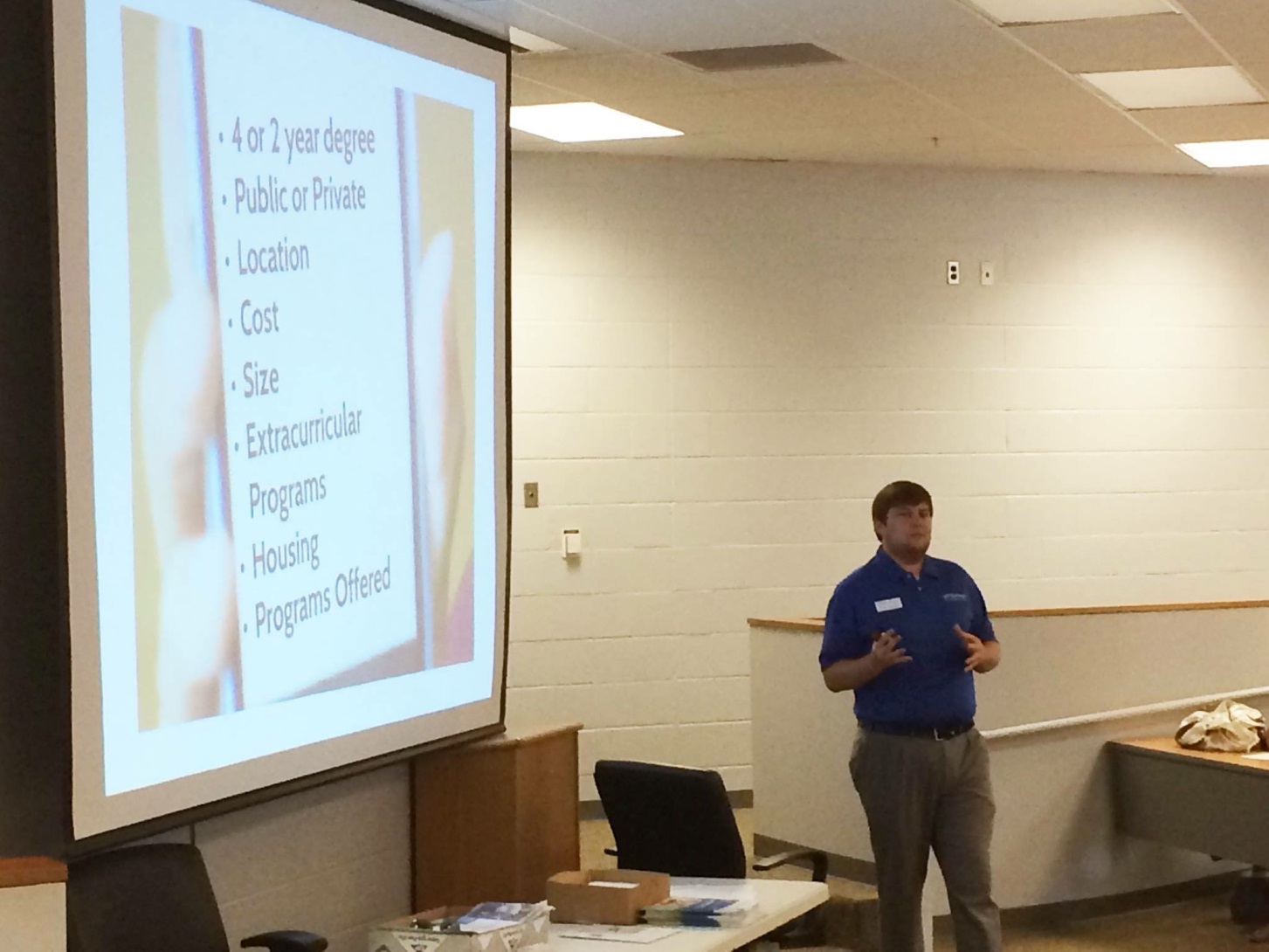 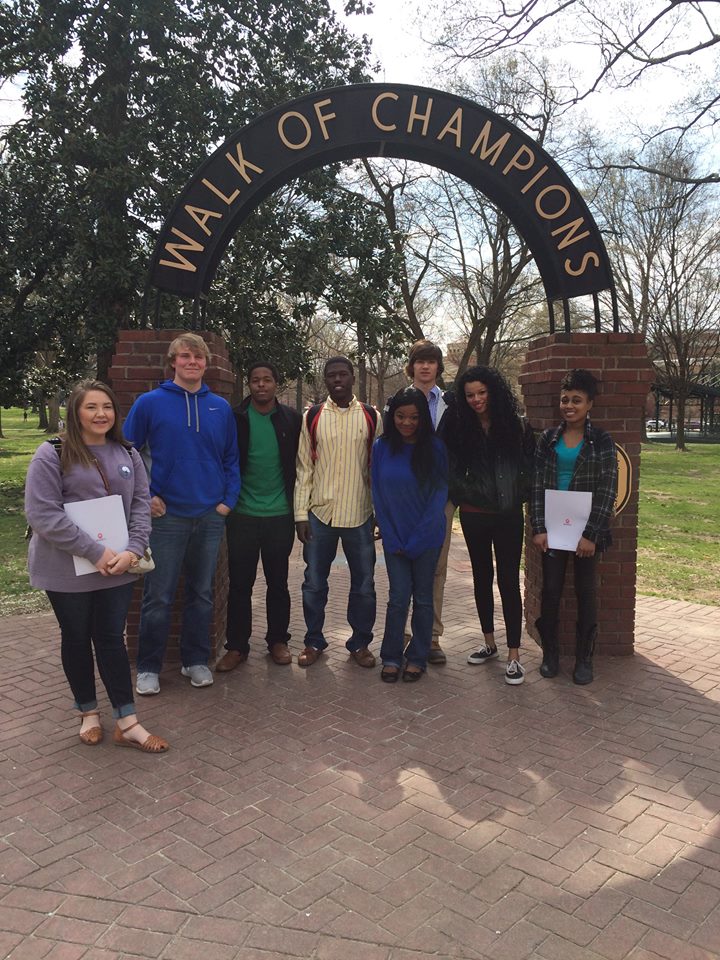 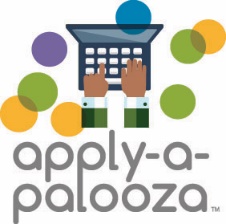 College Countdown MS
Focuses on first-generation students
Occurs in the fall (Oct – Nov)
Takes place during the school day
Requires collaboration (K-12/HE)
Utilizes existing networks and infrastructure
Promotes college-going culture
Uses school personnel and volunteers: low cost
Encourages student preparation and follow-through
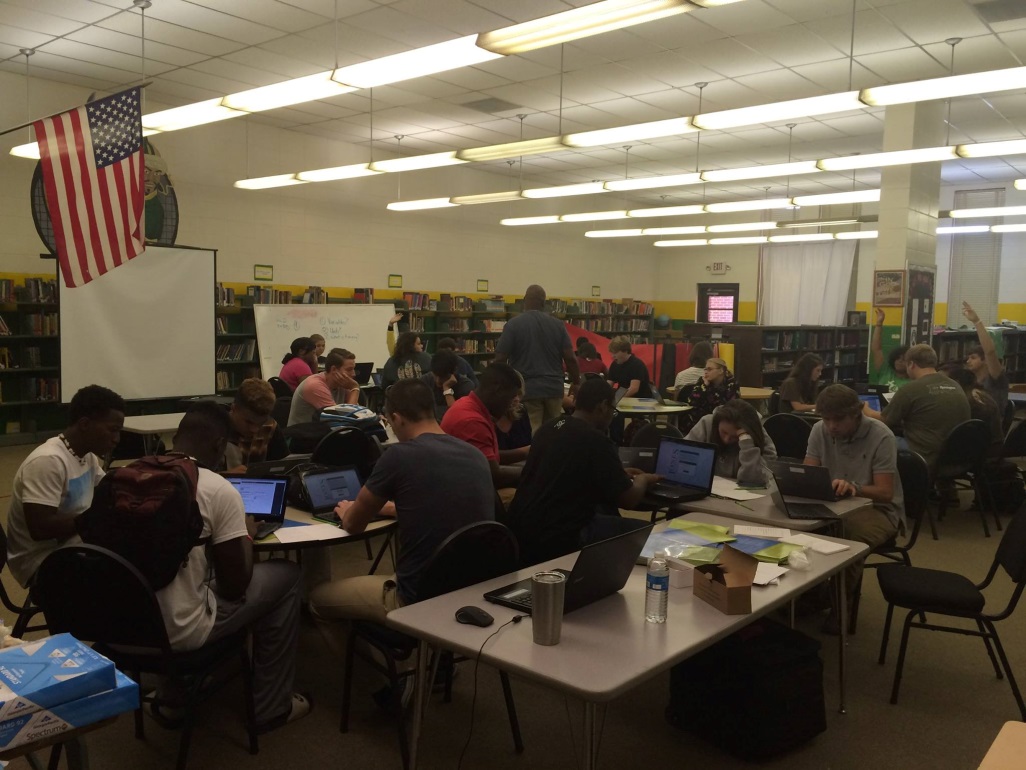 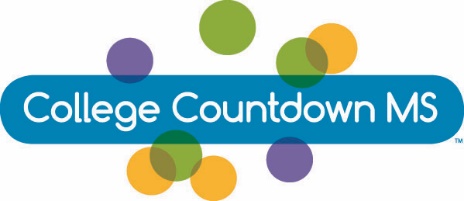 Mississippi’s Dual Credit andAdvanced Placement Task Force
Review the current state of Dual Enrollment and Advanced Placement policies across our state
Goals are how to ensure access, remove financial barriers, ensure course quality, and transferability of credit 
Determine recommendations for Dual Enrollment and Advanced Placement by October 2016
Complete 2 Compete
[Speaker Notes: REVERSE TRANSFER

60+ CREDITS EARNED WITH 16+ EARNED AT A SINGLE COMMUNITY COLLEGE


BACCALAUREATE

NO ADDITONAL COURSEWORK….120+ HOURS….GENERIC LIBERAL ARTS DEGREE


SOME COLLEGE AND NO DEGREE

APPROACH LIKELY VARIES BY STUDENT]
60% Degree Attainmentby 2025
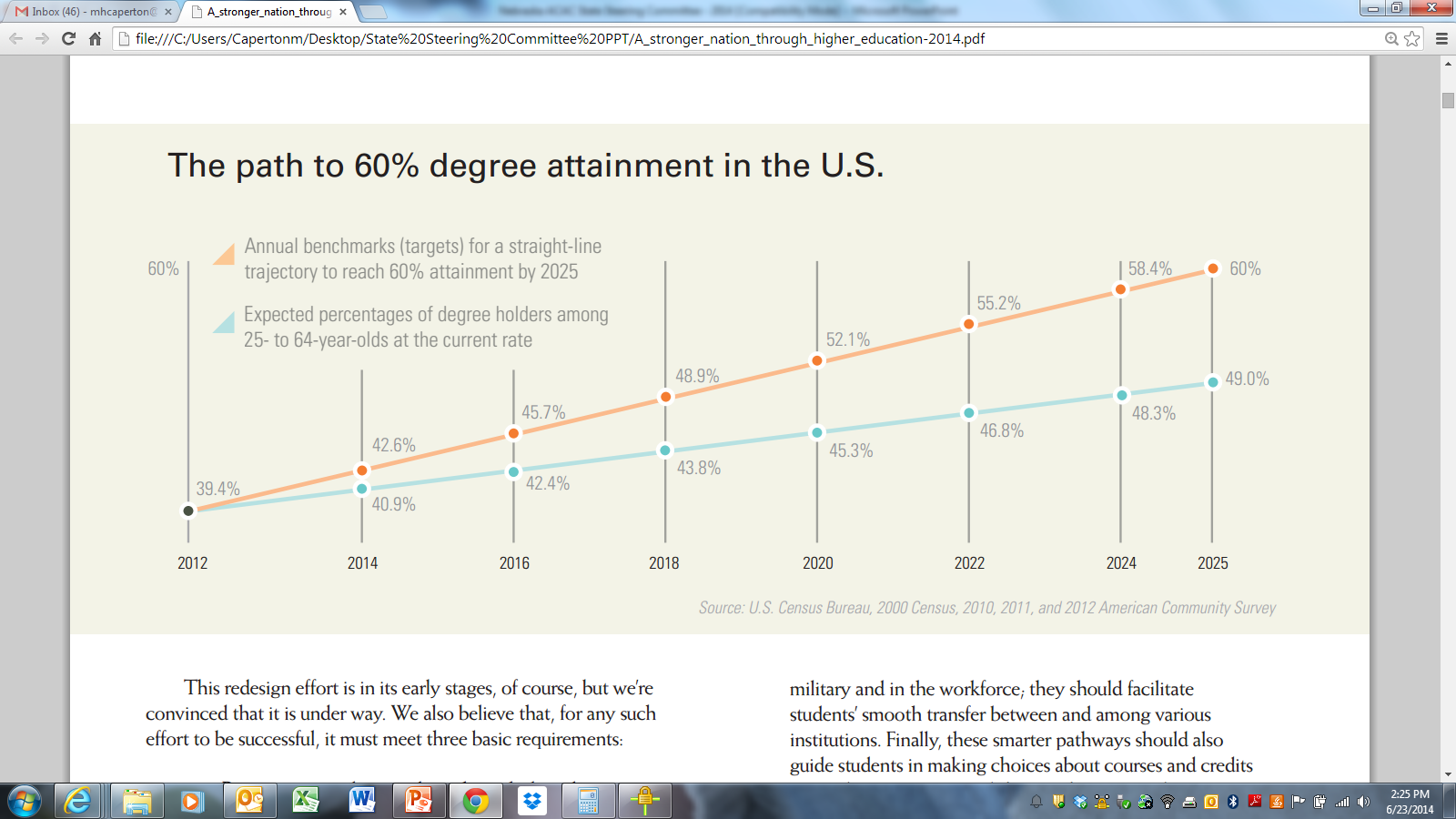 Lumina Foundation, A Stronger Nation through Higher Education, May 2014
[Speaker Notes: I’m sure most of you are familiar with Lumina’s Goal 2025 campaign that started in 2009.  The goal is to increase the proportion of Americans with high-quality degrees, certificates and other credentials to 60% by 2025.

At the national level, if we continue on the path that we’re on, we are only looking at 49% of the adult population reaching attainment by 2025.]
60% Degree Attainmentby 2025
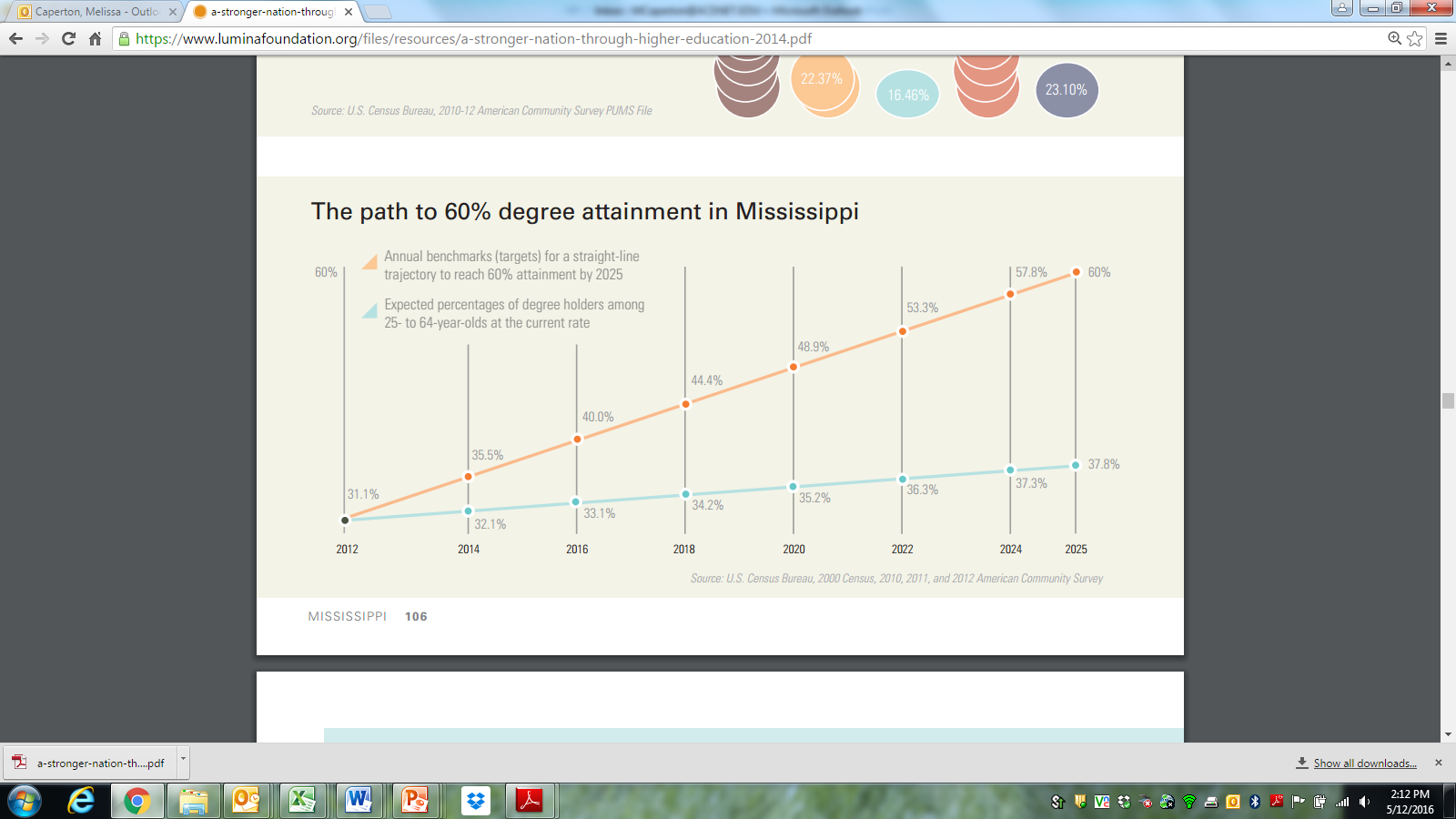 Lumina Foundation, A Stronger Nation through Higher Education, May 2014
[Speaker Notes: Through the Education Achievement Council, Mississippi adopted the same goal of 60% by 2025.  At the current rate, you can see that we are expected to fall short of that goal by about 22%.  
IHL and MCCB are working on ways to try to close that gap.]
Complete 2 Compete
Statewide Initiative targeting Mississippi adults with some college and no degree
Complete 2 Compete
3 Target Groups:
Former adult students eligible for reverse transfer associate degree with no additional coursework
Former adult students eligible for baccalaureate degree with no additional coursework
Former adult students with some college and 	no degree
[Speaker Notes: REVERSE TRANSFER

60+ CREDITS EARNED WITH 16+ EARNED AT A SINGLE COMMUNITY COLLEGE


BACCALAUREATE

NO ADDITONAL COURSEWORK….120+ HOURS….GENERIC LIBERAL ARTS DEGREE


SOME COLLEGE AND NO DEGREE

APPROACH LIKELY VARIES BY STUDENT]